Justice, sustainability, and more
Marc Fleurbaey
When economists looked up, egalitarian philosophers looked away
Atkinson, Piketty: top income project
World Income Datalab: Distributional accounts


Rawls: inequalities at the top are not an issue, just focus on the worst-off
Frankfurt, Parfit: equality is not a value, just focus on the worse-off
Arneson, Cohen: you can even forget the faulty poor
Anderson: it is not even about the distribution
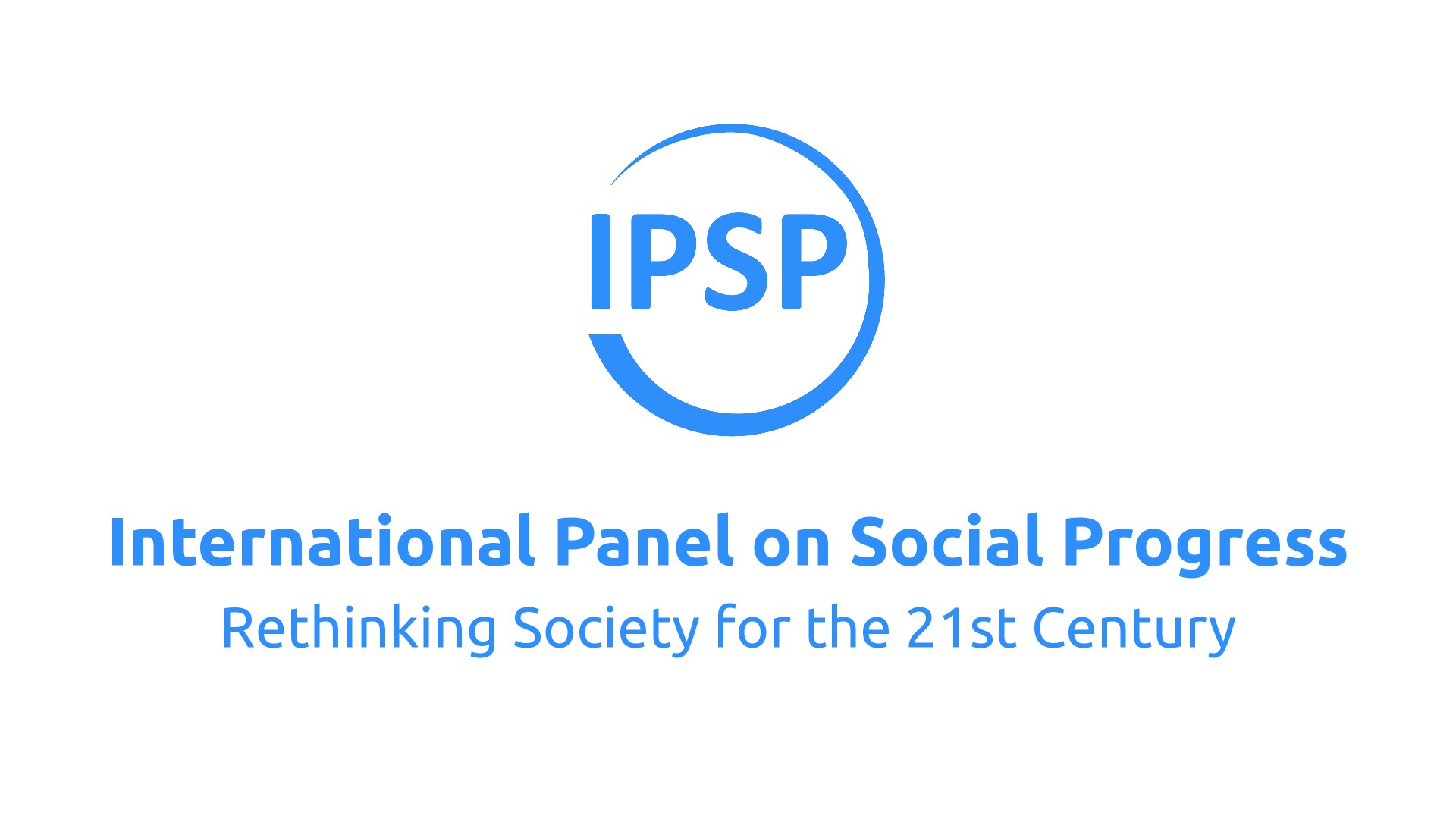 Three challenges
Inequalities between and within countries
Environmental destruction
Democratic failure

They are intertwined
We don’t have the luxury of forgetting one or the other
The Precipice Triangle
Justice
The AuthoritarianIllusion
The End of HistoryIllusion
Democracy
Sustainability
The WorldApartheid Trick
Well-being and co-benefits of sustainability
Health effects of cleaner energy would be huge (esp. in emerging and developing economies)

Social use of environmental taxes could more than compensate for the effort among a majority of the population

These are just two examples: life could be so much better if we stopped killing ourselves with futilities
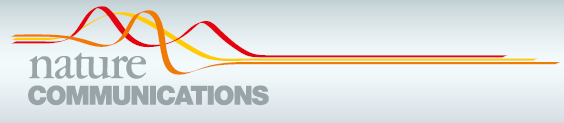 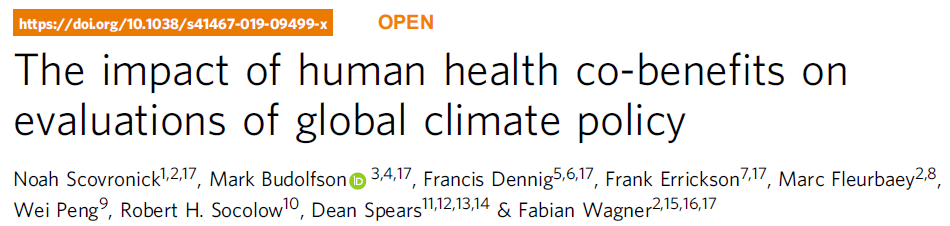 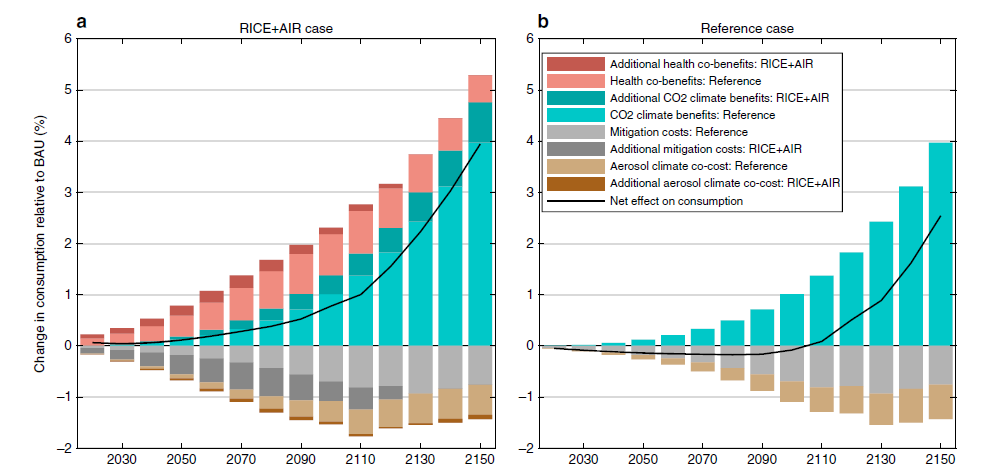 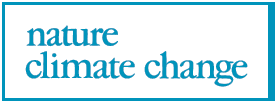 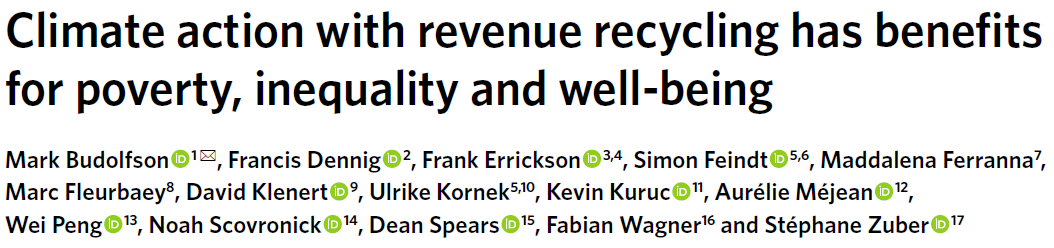 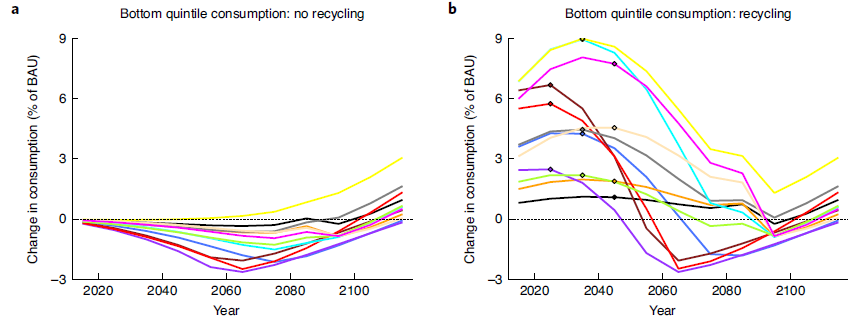 EDEC = Equally-distributed equivalent consumption
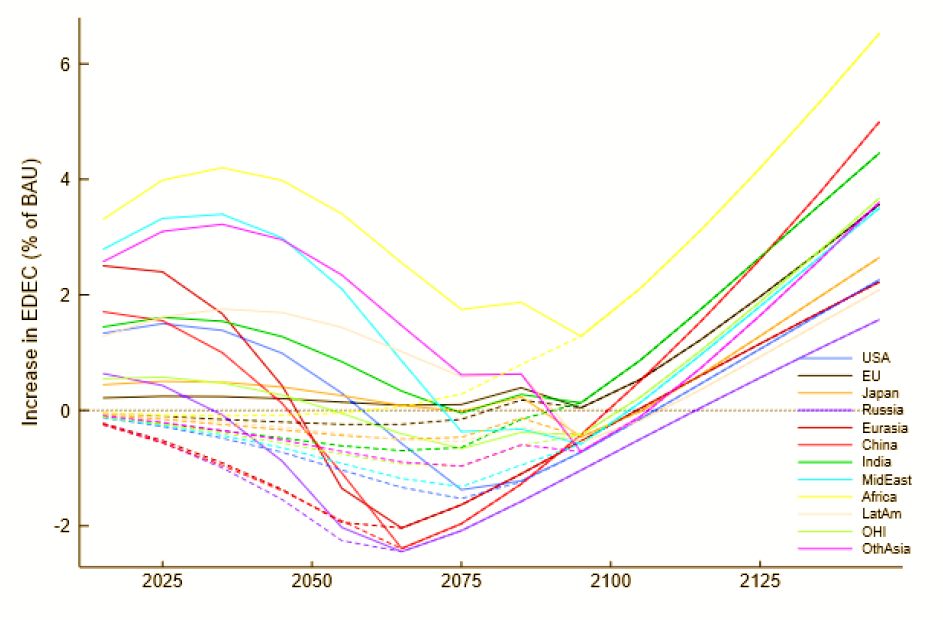 ... and more ???
Beyond social justice
A society cannot be focused only on fair sharing, and leave it to private circles to define the “good life”
A good part of our lives involves public goods, common experiences
What is our plan as a group? What kind of collective project should be pursue?
It cannot just be peaceful coexistence – so dull
Justice is the “first virtue” of a society (Rawls)? It can’t be the last as well
Beyond sustainability
Brundtland report: let’s make sure the future generations can satisfy their needs
So dull again: what about their dreams?
Sustainability thought is about preventing a catastrophe, not about planning for the better
Very much like justice: preventing the worst – and forgetting what to aim for
So?
Let’s stop focusing on justice and sustainability (and minimal forms of democracy)
Dream about the best possible, define it, visualise it, and aim for it
Maybe that could stop the gloomy TINA pandemic that has infected us in the last decades